ئەو بابەتانەی کە باس دەکرێت
پرۆسەی درکپێکردن (الادراک).
   پاڵنەرەکان (الدافع).
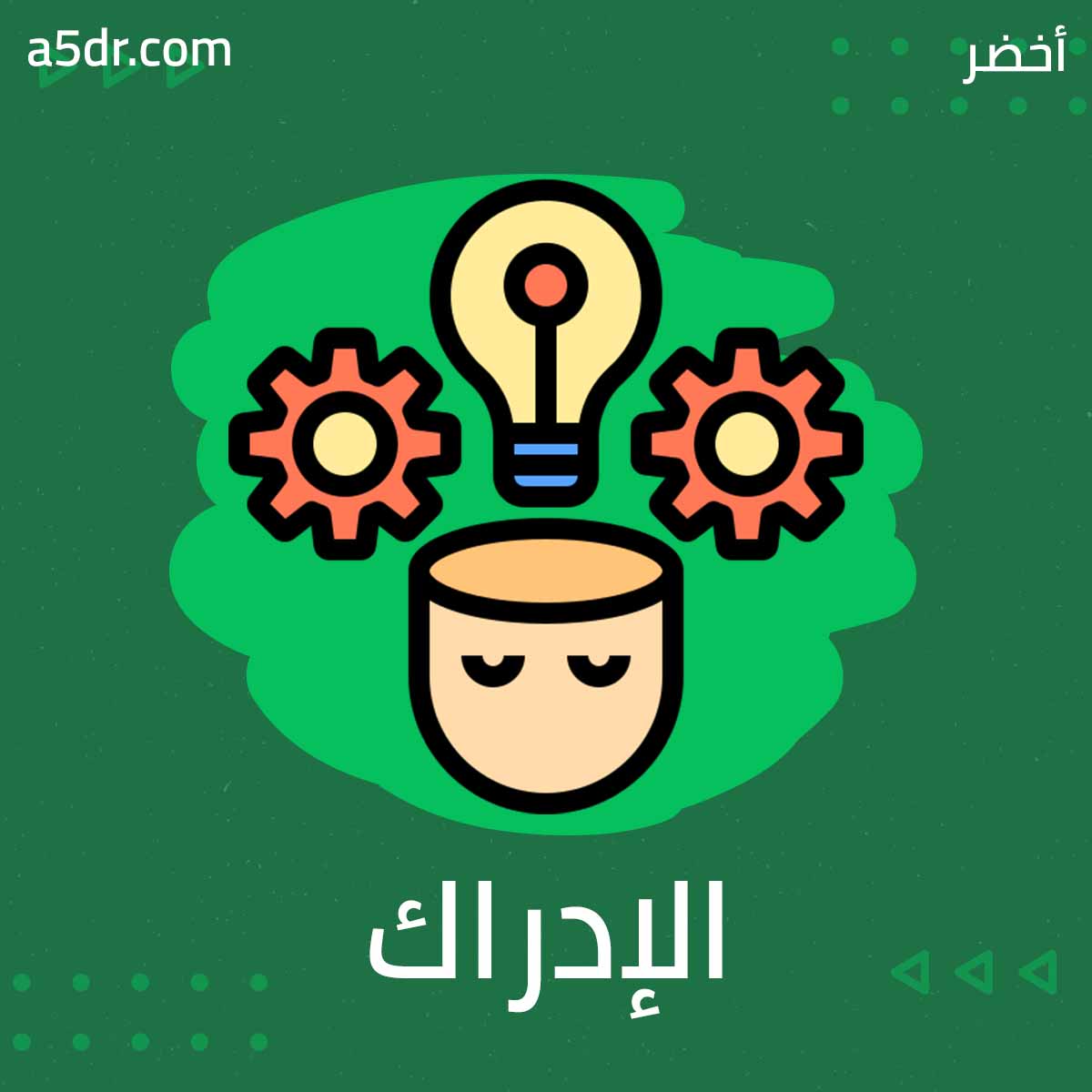 درك ثيَكردن
هةنديَك كةس هةن كة هةر دوو ثرؤسةى هةستكردن و درك ثيَكردن تيَكةلَ دةكةن و وةكو هاومانا سةيريان دةكةن،  بةلاَم لةراستيدا ئةم دوو ثرؤسةية لةيةكترى جياوازن .
ثيَناسةى درك ثيَكردن / بريتيية لة ريَكخستني زانيارييةكان و شيكردنةوةى ئةو زانياريية هةستيانةى كة لة ريَطاى هةستةوةرةكانةوة دةطاتة لامان، بؤ ئةوةى زياتر ئاشنا بين بة جيهاني دةرةوةمان.
درك ثيَكردن ئةو ثرؤسةيةية كةلةريَطايةوة وروذيَنةرةكان روون دةكريَنةوةو دةناسريَنةوةو ليَك دةدريَنةوةو ، وة درك ثيَكردن قؤناغي دواى هةستكردنة. كاتيَك مرؤظ لةريَطاي هةستةوةرةكان هةست بة بوونى شتةكان دةكات ئةوا لةم قؤناغةدا ماناى دةدريَتيَي و ليَك دةدريَتةوة، بؤ نموونة كاتيَك يةكيَك دةبينين و دةيناسينةوة يان بؤنيَك دةكةين و دةزاني بؤني ضيية.
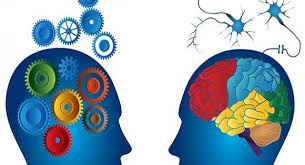 لايةنةكاني درك ثيَكردن
درك ثيَكردن ضةند لايةنيَكي هةية دةتوانين بةم خالاَنة بيخةينة رِوو :-
١.  درك ثيَكردن ثةيوةستة بة زانين، واتا درك ثيَكردن ثشت بة زانياريية كؤنةكان دةبةستيَت و بة بنةمايةك بؤ شيكردنةوةى زانياريية نويَيةكان دةذميَردريَت.
٢. لة تايبةتمةندييةكاني سيستةمى درك ثيَكردن لةلاى مرؤظدا طةيشتنة بة ئةنجام بؤ وروذيَنةرو رووداوة ذينطةييةكان، واتا كاتيَك لةريَطاي هةستةوةرةكانةوة زانياري تةواو وةرناطرين ئةوا مرؤظ دةتوانيَـت  لةر يَطاي درك ثيَكردن ليَكيان جيا بكاتةوة.
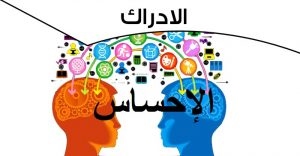 لايةنةكاني درك ثيَكردن
٣. درك ثيَكردن ثرؤسةيةكى ثؤلينكردنة، واتا  ريَطا بة ريَكخستن و ثؤلينكردنى زانيارييةكان دةدات. بؤ نموونة كةسيَك بؤ يةكةم جار بالَندةيي كةنارى ببينيَت دةزانيَت ئةمة سةر بة بالَندةكانة لةبةر بوونى بةشة ليَكضووةكان لة نيَوانياندا وةكو ( ثةر، كلك، بالَ ..... هتد).
٤. درك ثيَكردن ثرؤسةيةكى ثةيوةنديية، بوونى تايبةتمةندى هاوبةش لة نيَوان  وروذيَنةرةكاندا بةس نيية بؤ درك ثيَكردنى لايةنى ليَكضوون و جياوازى لة نيَوانياندا، بؤية ثيَويستة ميكانزميَك هةبيَت بؤ ثيَكةوة بةستان و تيَطةيشتني ثةيوةندى نيَوان وروذيَنةرةكاندا. لةبةر ئةوة دةتوانين بلَيَين كةوا درك ثيَكردن يارمةتى مرؤظ دةدات بؤ ئةوةى زانياري زياتر بة دةست بيَنين بؤ شيكردنةوةى شتةكان.
لايةنةكاني درك ثيَكردن
٥/ درك ثيَكردن ثرؤسةيةكى طونجانة، ية كيَك لة تايبةتمةندييةكانى درك ثيَكردن نةرم و نيانية كة لةريَطايةوة تواناى طونجانى لةطةلَ وروذيَنةرةكان و بارودؤخة جياجياكان دةبيَت . بةم جؤرةش يارمةتى مرؤظ دةدات هةلَبذاردن ئةنجام بدات لة نيَوان وروذيَنةرةكاندا واتا وردةبيَتةوة لةسةر ئةو وروذيَنةرانةى نيازى مامةلَةكردني لةطةلَدا هةية كاتيَك لةريَطاى هةستةوةرةكانةوة وةرى دةطريَت.
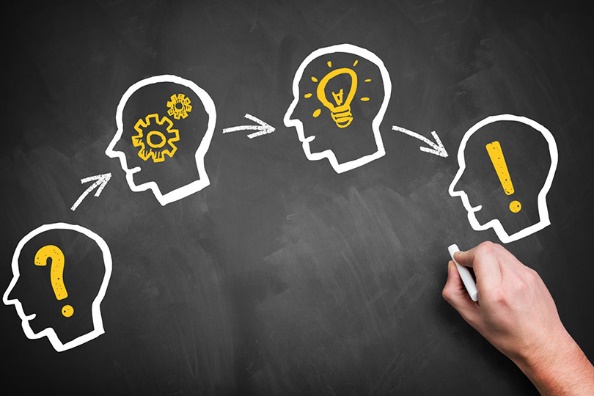 ثالَنةر
ثالَنةر ضيية ؟
بيَطومان لة ذياني رِؤذانةماندا رِةفتارى كةساني دةوروبةرمان سةرنجمانيان رِاكيَشاوة، بؤ نموونة كاتيَك دةبينين كة سيَك بةيانيان بةثةلة بؤ سةركارةكةى دةضيَت، جا ئةو كةسة ض فةرمانبةر بيَت يا جوتياريَك بيَت، يا كةسيَكي كاسبكار ، يا قوتابي بيَت . يان كارمةنديَكى تر بةردةوام لة كاركردندا ية، يان قوتابيةك بةردةوام دةخويَنيَت، يان دايكيك بةردةوام خزمةتى مندالَةكةى دةكات ، هةموو ئةو كارانةو ضةندين كارى تر رؤذانة دةبينين و سةرنجمان رِادةكيَشيَت، ئةطةر ئيَمة بة دواى هؤكارى ئةم رِةفتارة بطةرِيَن، دةطةينة هؤكاريَكى زؤر طرنط بؤ هةموو رِةفتارةكان ئةويش بوونى ثالَنةرة .
ثيَناسةى ثالَنةر
ثيَناسةى ثالَنةر / ثرؤسةيةكة يان زنجيرةيةك ثرؤسةية كاردةكات بؤ وروذاندنى رِةفتار بةرةو ئامانجيَكى دياريكراو و ثاريَزطاريكردنى . 
دةبيَت ئةوش بزانين ثالَنةر ضةمكيَكي طريمانةيية واتا ئيَمة رِةنطدانةوةى حالَتةكة دةبينين و هةستي ثيَدةكةين بةلاَم خودى حالَةتةكة نابينين, بؤ نموونة كاتى هةندىَ كةس دةبينين زؤر بة ثةرؤشيةوة دةضن بؤ سةر كارةكانيان و خؤشي لة كارةكاني خؤيان دةبينن، طريمانةى ئةوة دادةنيَيت ئةو كةسانة ثالَنةريان بؤ كاركردن بةهيَزة، بة ثيَضةوانةوة كاتى دةبينين كةسيَك بةردةوام طلةيي لة كارةكانى خؤى دةكات و شويَني كاركردنى بة دلَ نيية و رَةخنةى بةردةوامى هةية لةسةر بارودؤخي كارةكانى و بةردةوام دوا دةكةويَت و كةم و كورِى هةية لة كاتي ئةنجامدانى كارةكانى ، لةم حالَةتةدا طريمانةى ئةوةى دادةنيَن ئةو كةسة ثالَنةرى بؤ كاركردن لاوازة.
كارةكانى ثالَنةر
ووروذاندنى رِةفتار / ثالَنةر هانى مرؤظ دةدات بؤ ئةوةى كارةكانى ئةنجام بدات بؤ ئةوةى دةسكةوتى ئةريَني لة كارةكانى بة دةست بيَنيَت، بؤية ئةوانةى كة ئاستي ثالَنةريان نزمة هةست بةبيَزارى و نارشةحةتى لة كارةكانيان دةكةين, بة ثيَضةوانةى ئةوانةى كة ئاستي ثالَنةريان بةرزة . بةلاَم لةطةلَ ئةوةشدا دةبيَت ئةوة بزانين كة بةرزبوونةوى ئاستي ثالَنةر لة رادةبةدةر كاريطةرى نةريَني لةسةر رةفتار  دةبيَت ضونكة مرؤظ لة بارو دؤخيَكي خراث دةبيَت و هةست بة دلَةراوكيَي زؤر دةكات برواى بة هةولَةكانى نامينيَت و هةست دةكات مافى كارةكةى نةداوة لة دةرئةنجامدا ناتوانيَت كارةكانى بةباشى ئةنجام بدات.

ثالَنةر كاريطةرى هةية لةسةر ثيَشبينيةكانمان بةرامبةر شتةكان /  ثيَشبينيةكانى مرؤظ ثةيوةستة بة شارةزاييةكانى رابردووى وةك سةركةتن و شكستةكان كة دووضارى بؤتةوة. بؤ نموونة ئةو كةسةى بةردةوام لة خويَندندا شكستي هيَناوة و لةسالَيَك زياتر لة ثؤليَك ماوةتةوة هةموو هةولَةكانى بيَ سوود دةذميَردريَت، ضاوةروانى دةرضوون ناكات ضونكة بة ثالَنةريَكى لاواز بةرةو ثرؤسةكة دةضيَت.
كارةكانى ثالَنةر
ثالَنةر كاريطةرى هةية لةسةر ئاراستة كردنى رِةفتارةكامان / ثالَنةر كاريطةرى هةية لةسةر ئاراستةكردنى رةفتارةكانمان بؤ زانياريةكان ضونكة لة كاتى بوونى ثالَنةرى بة هيَز هةموو ئةو زانياريانةى وةرى دةطرين بة طرنطى دةزانين و هةولَ دةدةين لة بيرى خؤمان هةلَطرين و كارى ثيَبكةين.

ثالَنةر وا لة مرؤظ دةكات دةرئةنجاميَكى باش لةكارةكانى بةدةست بيَنيت . بؤ نمونة ئةو قوتابيانةى ثالَنةريان بةرزة بؤ فيَربوون ئاستي بة دةستهيَنانيان بةرزة.
جؤرةكانى ثالَنةر
ثالَنةرة بؤماوةييةكان / ئةم جؤرة ثالَنةرة لة رِيَطةى بؤماوة بؤ مرؤظ دةطوازريَتةوة و لة سةرةتاي ذيانى مرؤظ دروست دةبيَت، بؤية ئةم جؤرة ثالَنةرانة فيَرناكريَت  واتة مرؤظةكان لة ض شويَنيَك بن و لة كام نةذاد بن هةمان ثالَنةريان هةية ، طرنطترينيان بريتيية لة ( برسيةتى و نووستن و سيَكس و رِزطاربوون لة ثاشةرؤ بوونى ثلةيةكى طةرماى مام ناوةند).
ثالَنةرة وةرطيراوةكان :-
ئةم جؤرة ثالَنةرة مرؤظ لة دةوروبةرى خؤى وةريدةطريَت لة رِيَطةى فيَركردن و مامةلَةكردنى لةطةلَ ذينطةى كؤمةلاَيةتى . بؤية لة كؤمةلَطايةك بؤ كؤمةلَطايةكي تر دةطوازريَتةوة لة كؤمةلَطايةك بؤ كؤمةلَطايةكى تر جياوازى دةبيَت، ئةم جؤرة ثالَنةرانة دابةش دةبن بؤ سيَ جؤر ئةوانيش :-
جؤرةكانى ثالَنةر
ثالَنةرة كؤمةلاَيةتيية طشتيةكان .
ئةم ثالَنةرة لة هةموو كؤمةلَطايةكدا هةن و هةموو مرؤظايةتى خاوةنيةتي كة بريتين لة ثالَنةرى ذيان لة ناو كؤمةلَطا و بةرطة نة طرتني تةنيايي .
ب- ثالَنةرة كؤمةلاَيةتيية شارستانييةكان.
ئةم ثالَنةرة تايبةتة بة شارستانيةك و لة شارستانيةكى تر دانيية، بؤية دةبينين لة ناو هةنديَ كؤمةلَطا ريَطاى لىَ دةطيريَت و لة ناو هةنديَكى تر دا هةولَى طةشة كردنى دةدةن وةك ( زالَ بوون و كؤنترؤلَكردنى كةساني دةرووبةرو مولَكداريةتى .. هتد ).
ج-ثالَنةرة كؤمةلاَيةتيية تاكييةكان .
ئةم ثالَنةرة تايبةتة بة تاكة كةس و زؤر زةحمةتة دوو كةس هةمان ثالَنةريان وةك يةك هةبيَت، بؤ نموونة (سؤزو ئاستي هيواو حةزو ئارةزوو و ئاراستةكان ..... هتد ).
هةنديَك لة ثالَنةرة سةرةكيةكان
نووستن (sleep) :-
زؤر كةس وا بير دةكةنةوة كة نووستن حالةتيَكي زؤر لاوازة و كاريطةريشي نية، بةلاَم لة راستيدا نووستن حالَةتيَكة كة رةفتارى تيَدانية. كاتيَك يةكيَك بؤ ماوةيةكى دريَذ نةنووستبيَت بؤى دةردةكةويَت كة ثالَنةرى نووستن زؤر بةهيَزةو زالَيش دةبيَت بةسةر ثالَنةرى خواردن و خواردنةوة و هتد  . 
هةنديَك لة تويَذةران دةلَيَن نووستن حالَةت نية بةلَكو جؤريَكة لة رةفتار كة سيَ ضارةكى ذيانمان دةطريَتةوة. لةم رؤذطارةدا هةرضةندة ئيَمة زؤر شت دةزانين لةسةر نووستن بةلاَم تا ئيَستا هؤكارةكانى شاراوةية. زؤربةي تاكةكان بؤ ماوةى (7 – 8) كاتذميَر دةخةون، لةلايةنى لؤجيكيةوة ئةطةر ئةمة ليَكبدريَتةوة ئاماذة بةوة دةدات كة مرؤظ ئةو كاتة دةخةون كة هةست بة ماندووبون بكات بةلاَم لةهةموو كاتيَك دا ئةم شيكردنةوةية دروست نية ، وةهةنديَك لة تويَذةران ئاماذة بةوة دةدةن كى ئيَمة ئةوكاتة دةخةوين كة تواناكانمان دةطاتة نزم ترين ئاست وة نووستن ثاريَزطاريمان ليَ دةكات لةئةنجامدانى ضالاكيةك كة توانامان نزم ببيَتةوة.
هةنديَك لة ثالَنةرة سةرةكيةكان
هةنديَك لة ثالَنةرة سةرةكيةكان
برسيَتي (HUNGER) :-
ثالَنةرو ثيَداويستي بؤ خواردن يةكيَكة لة طرنطترين ثيَداويستيةكانى مرؤظ و طرنطى خؤى لة ذيانيدا هةية و هيض كةسيَك ناتوانيَت بؤ ماوةيةكى زؤر بةبيَ خؤراك بذي و تيَركردنى ئةم ثيَداويستيية بةرثرسة لة بةردةوام بوونى ذيان و دروست بوونى هاوسةنطى . بةثيَ زؤربةى تيؤرةكان لة ثيَشةوةى هةمووشيان تيؤرةكةى (ماسلؤ)، خؤراك يةكيَكة لة سةرةكيترين ثيَداويستيةكانى مرؤظ و تيَرنةكردنى دةبيَتة هؤى تيَك ضوونى سةرجةم ثرؤسة بايؤلؤذي و عةقلَييةكان و بيَ بةش بوونى مرؤظ بؤ ماوةيةكى زؤر لةم ثيَداويستيية دةبيَتة هؤى لةناوضوونى مرؤظ.
هةنديَك لة ثالَنةرة سةرةكيةكان
تيَركردنى ئةم ثيَداويستيية بة شيَوةيةكى خوولاوةيي و بازنةيية، واتا مرؤظ برسي دةبيَت و ئةم برسيَتيية دةبيَت بة ثالَنةر بؤ جوولاَندن و ورووذاندنى مرؤظ و  طةرِاني بة دواى خؤراك ئينجا تيَربوون دواى ماوةيةك دووبارة مرؤظ لة ئةنجامى برسي بوون و كةم بوونةوةى خؤراك تووشي طرذي و برسيَتي و نارةحةتى دةبيَت و هةمان زنجيرة كارو ضالاكى سةرةوة بة ئاكام دةطةيةنيَت . 
ئةطةر مرؤظ لة ئةنجامي كؤمةلَيَك هؤكارى دةرةكى دوور لة ويستي خؤي نةيتوانى بؤ ماوةيةكى دياري كراو نان و خؤراك وةك ثيَويست بخوات، لة ئةنجامي ئةم حالَةتةوة تووشي طرذي و برسيَتييةكى زؤر دةبيَت، ئا لةم حالَةتةدا جطةر فرياى دةكةويَت و دةست دةكات بة دةرهاويَشتنى شةكرى عةمباركراو بؤ ناو خويَن و بؤ ماوةيةكى تر يارمةتى مانةوةى مرؤظ دةدات، بةلاَم ئةم حالَةتة بؤ ماوةيةكى زؤر بةردةوام نابيَت، لةبةر ئةوةى بري شةكرةكة دياريكراوةو دواى ماوةيةك تةواو دةبيَت، بؤية ثيَويستة مرؤظ بةدواى خواردن بطةرىَ و لةو برسيَتيية رزطارى بيَت.
هةنديَك لة ثالَنةرة سةرةكيةكان
شةرِخوازى (AGGRESSION) :-
شةرِانطيَزى بريتيية لةو هةلَسو كةوت و رةفتارةى كة ئامانجةكةى ئازاردانى بةرانبةرو زيان طةياندنة بة كةل و ثةل و سةرمايةكانيان. شةرِخوازى دوو جؤر لة خؤ دةطريَت كة لةريَطايانةوة تاك دةتوانيَت بة حةزو ئامانجةكانى بطات ئةويش لةريَطاى دةست كةوتنى شتيَك كة طرنط و بة كةلَك بيَت يان دووركةوتنةوة لةو بارودؤخ و شويَنانةى كة بةئازارو ناخؤشن، واتا ئةطةر تاك ئةو هيَزو ثالَنةرو و دةست دريَذييةى بؤ خؤطونجاندن و كؤنترؤلَكردنى ذينطةو ثاريَزطارى كردن لة خود، بةكارهيَنا ئةوا لة بةرذةوةندى تاك و مرؤظايةتى دةبيَت، بةلاَم ئةطةر دذى تاكةكانى ترى كؤمةلَطا بةكاري هيَنا ، ئةوا ئةو كاتة بة زياني هةموو لايةك تةواو دةبيَت. 
زؤربةى كات لةوانةية ئةو ثرسيارة بكريَت كة ئايا شةرخوازى ثالَنةريَكي بايلؤذيية ؟ يان كؤمةلاَيةتى و وةرطيراوة؟ زانا (فرويد) دةلَيَ شةرخوازى بؤماوةيية مرؤظ بةكاري ديَنيَـت  بؤ ئازاردانى كةساني تر. بةلاَم  هةنديَ زاناى تر دةلَيَن شةرخوازى وةكو هةموو ثالَنةرةكانى تر هؤكارةكةى ذينطةيية.
هةنديَك لة ثالَنةرة سةرةكيةكان
دةستكةوتة ثالَنةر :-
مةبةست لة دةستكةوتة ثالَنةر حةزو ئارةزووى مرؤظة بؤ طةيشتن بة ئاواتةكان و هيَنانةدى ئامانجةكان لة داهاتوودا. جياوازى لة نيَوان تاكةكانى كؤمةلَدا هةيةو هةموو كةس وةك يةك ئامانج دانانيَن و هةمان حةزو ئارةزوو ثةرؤشيان بؤ هيَنانةدى ئةو ئامانجة نيية، بةلَكو لةلاى هةنديَك كةس ئةم ثالَنةرة واتا ثالَنةرو حةزو ئارةزووى طةيشتن بة خةوو خةيالَ و ئامانجةكان و برِي كاركردن و هةولَدان زؤرةو لةلاى هةنديَك كةسي تر مام ناوةنديية و لىلاى ئةوانى تريش كةم و لاوازن.
شاياني ئاماذة بؤ كردنة لةبةر ئةوةى (دةستكةوتة ثالَنةر يان ثالَنةرو حةزو ئارةزووى دةست كةوتن) حالَةتيَكي عةقلَيية ، بؤية ثيَشبيني ئةوة كراوةو زانايان لةو بروايةدان كة لةلاى هةموو كةسيَك هةية، بةلاَم بة برو ريَذةى جيا، واتا لةلاى هةموو كةس وةك نيية و دةتوانريَت لة ريَطاى ئةزموونى تايبةتييةوة ريَذةو برِةكةى لةلاى تاكةكانى كؤمةلَ دياري بكريَت، بةلاَم ثيَوانة كردنى ئةم ثالَنةرة  كاريَكي ئاسان نيية، لةبةر ئةوةى وةك هةموو دياردة دةروونييةكانى تر ، دياردةو ضةمكيَكي ناديارو ناوةكى و هةست ثيَنةكراوة (مجرد، افتراضي).
هةنديَك لة ثالَنةرة سةرةكيةكان
ثالَنةرى خستنة ثالَ (دافعية العزو) :-
ئةم جؤرة ثالَنةرة طرنطى بة ئةو سةرضاوةو هؤكارانة دةدات كة دةبن بة بنةماو بؤ وةرطرتنى برِيار، واتا ئةطةر مرؤظ لة كارةكانى رؤذانةيدا سةركةتن يان سةرنةكةوتنى بة دةست هيَنا، دواى ئةوة ثرسيارمان ليَ كرد وتمان لةبةر ضي سةركةوتى يان سةرنةكةوتى؟ ئةوا زؤربةى تاكةكان بؤ دوو هؤكار دةيطةرِيَننةوة كة ئةوانيش هؤكارة (دةرةكي و ناوةكيةكان) ن.
هؤكارة ناوةكييةكان تايبةتن بة كةسايةتي و توانا و ليَهاتووةكانى تاك، بةلاَم هؤكارة دةرةكيةكان ثةيوةندييان بة بارودؤخة دةرةكييةكانةوة هةية، بؤ نموونة ئةطةر قوتابيةك لة خويَندن سةرنةكةوت و دةرنةضوو، ئةطةر ثرسيار دةربارةى هؤكارةكةى ليَ بكريَت كة لةبةر ضي دةرنةضووة، ئةوا دووجؤر وةلاَم دروست دةبيَت . ئةطةر لة وةلاَمدا ووتى (ثرسيارةكان قورس بوون و مامؤستا بةباشي وانةكانى راظة نةدةكرد و هؤلَي تاقيكردنةوة ناخؤش بوو، .....هتد).سةرجةم ئةم هؤكارانة تايبةتن بة جيهاني دةرةوةى تاك و بارودؤخي دةرةكى، واتا ئةم قوتابية هؤكارى سةرنةكةوتنةكةى بؤ جيهاني دةرةوة دةطةريَنيَتةوة، ثالَنةرى سةرنةكةوتنى دةخاتة ثالَ دةرةوةى خؤى . بة لاَم ئةطةر لة وةلاَمدا ووتى (خؤم باش نةم خويَندبوو تواناى ئامادةكردنى وانةكانم نةبوو، بؤ دةوام كردن زؤر كةم تةرخةم بووم و زؤر رؤذ نةدةضووم،...........هتد). واتا ئةم قوتابية هؤكارةكانى سةرنةكةوتنى بؤ خودى خؤى و تواناكانى دةطةريَنيَتةوة، واتا هؤكارةكان ناوةكين و سةرضاوةكةى كةسايةتى و تواناكانى خؤيةتى.
ئەو بابەتانەی لە وانەی داهاتوو باس دەکرێت
هەلچوونەکان.
پێناسەی هەڵچوون.
جۆرەکانی هەڵچوون.